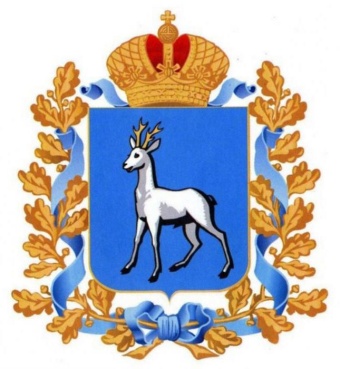 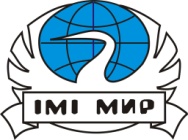 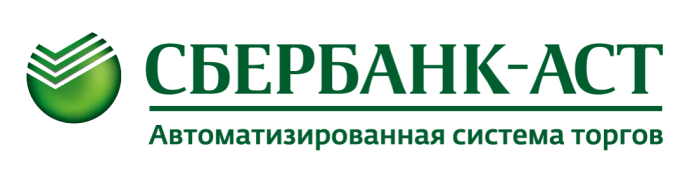 ОБУЧАЮЩИЙ СЕМИНАРдля муниципальных заказчиков Самарской области «АКТУАЛЬНЫЕ ВОПРОСЫ ОРГАНИЗАЦИИ ЗАКУПОЧНОЙ ДЕЯТЕЛЬНОСТИ В СООТВЕТСТВИИ С ЗАКОНОМ О КОНТРАКТНОЙ СИСТЕМЕ»14 июня 2019 годас. Большая Глушица
Презентационные материалы семинара можно скачать:
на сайте Университета «МИР» 
по адресу: imi-samara.ru
в разделе «Новости»
Новость о проведении выездного семинара 14 июня 2019 года 
(по ссылке)
I. Всероссийский семинар-совещание (ТЕЛЕМОСТ) «РЕФОРМИРОВАНИЕ КОНТРАКТНОЙ СИСТЕМЫ: ЗАКОН № 71-ФЗ ОТ 01.05.2019 ГОДА И ДРУГИЕ ИЗМЕНЕНИЯ»совместно с Институтом госзакупок (г. Москва, директор Храмкин А.А.)21 июня 2019 года
НАСТАЛО ВРЕМЯ ГЛОБАЛЬНЫХ ПЕРЕМЕН В ЗАКОНЕ О КОНТРАКТНОЙ СИСТЕМЕ! 
Участники семинара получат самые полные разъяснения и практические рекомендации по новым правилам ведения закупочной деятельности. На семинаре выступят ведущие российские эксперты в сфере закупок и представители Минфина РФ, Федерального казначейства, ФАС России и др.
По окончании конференции-семинара слушатели получают свидетельство об участии в семинаре-совещании.
МЕСТО ПРОВЕДЕНИЯ ТЕЛЕМОСТА: УНИВЕРСИТЕТ «МИР», Г. САМАРА, УЛ. Г.С. АКСАКОВА, 21.
Стоимость участия в телемосте 1 500 руб./чел., в т.ч. НДС.Для подачи заявки и заключения договора обращаться по тел. в г. Самара 
(846) 336-39-56, 338-04-48, 265-06-45 или передать информацию по эл. почте: mir.zakupki@mail.ru, natpal@imi-samara.ru
II. Программа повышения квалификации «УПРАВЛЕНИЕ ГОСУДАРСТВЕННЫМИ  И МУНИЦИПАЛЬНЫМИ ЗАКУПКАМИ»  (144 часа)
Классический вариант подготовки контрактных управляющих, работников контрактных служб: лица, успешно завершившие обучение, имеют право быть руководителями и работниками контрактной службы, контрактными управляющими. В программу включена практическая работа с электронной торговой площадкой.
 1. Форма обучения: очная с применением ДОТ (15 500 руб./чел). Сроки обучения: 24.06-12.07., 09.09-27.09.2019г. 
2. Форма обучения: заочная с применением ДОТ – ДИСТАНТ (10 000 руб./чел). Сроки обучения: 03.06-28.06.2019г., 09.09-04.10.2019г.
 
ВИДЕОМАТЕРИАЛЫ ТЕЛЕМОСТА с Институтом госзакупок В ПОДАРОК!
 
Заявки принимаются по эл. почте: natpal@imi-samara.ru  
Контактное лицо: Шишкина Наталья Павловна (ауд. 331) 
Контактный телефон (факс) (846) 338-04-48
III. «ОРГАНИЗАЦИЯ ЗАКУПОЧНОЙ ДЕЯТЕЛЬНОСТИ В СООТВЕТСТВИИ С ФЕДЕРАЛЬНЫМ ЗАКОНОМ от 18.07.2011 года № 223-ФЗ» (40 часов)
ПРИ РЕАЛИЗАЦИИ ОЧНОЙ ФОРМЫ обучение в компьютерном классе на демо-версии ЕЭТП (www.roseltorg.ru) позволяет изучить все возможные нюансы и аспекты работы на ЭТП со стороны заказчика и поставщика, получить пошаговые инструкции и комментарии по вопросам, возникающим на различных этапах проведения закупки в электронной форме (от этапа подготовки процедуры до этапа заключения договора), помогает в дальнейшем безошибочно действовать при решении практических задач по проведению электронных торгов.

1. Форма обучения: очная (12 000 руб./чел). Сроки обучения: 07.10-11.10.2019г., 09.12-13.12.2019г.
2. Форма обучения: заочная с применением ДОТ – ДИСТАНТ (6 000 руб./чел). Сроки обучения: 07.10-18.10.2019г., 02.12-13.12.2019г.8

Заявки принимаются по эл. почте: mir.zakupki@mail.ru  
Контактное лицо: Мелькина Ирина Викторовна (ауд. 221) 
Контакт. тел/факс (846) 336-39-56, моб: 8-906-125-23-69846) 336-22-32, 265-06-45
IV. ПРОГРАММА ПРОФЕССИОНАЛЬНОЙ ПЕРЕПОДГОТОВКИ «Управление государственными и муниципальными закупками (контрактный управляющий)»